Реализация информационно-образовательного проекта «ШАГ»
в ГУО «Зеленоборский учебно-педагогический комплекс детский сад – средняя школа»
Обзор «Моя малая родина вчера, сегодня, завтра»
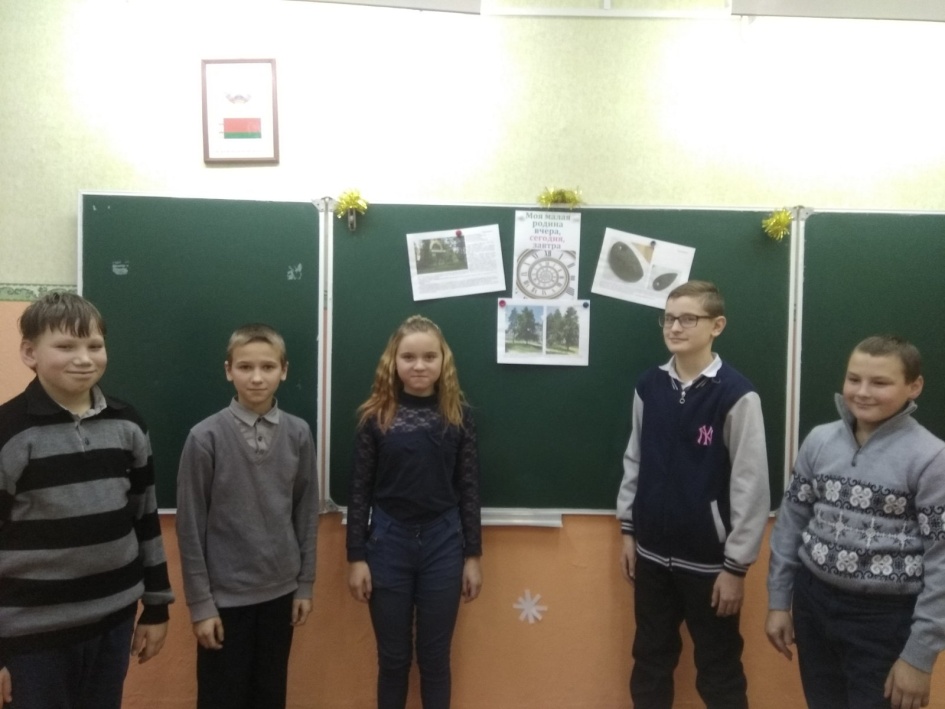 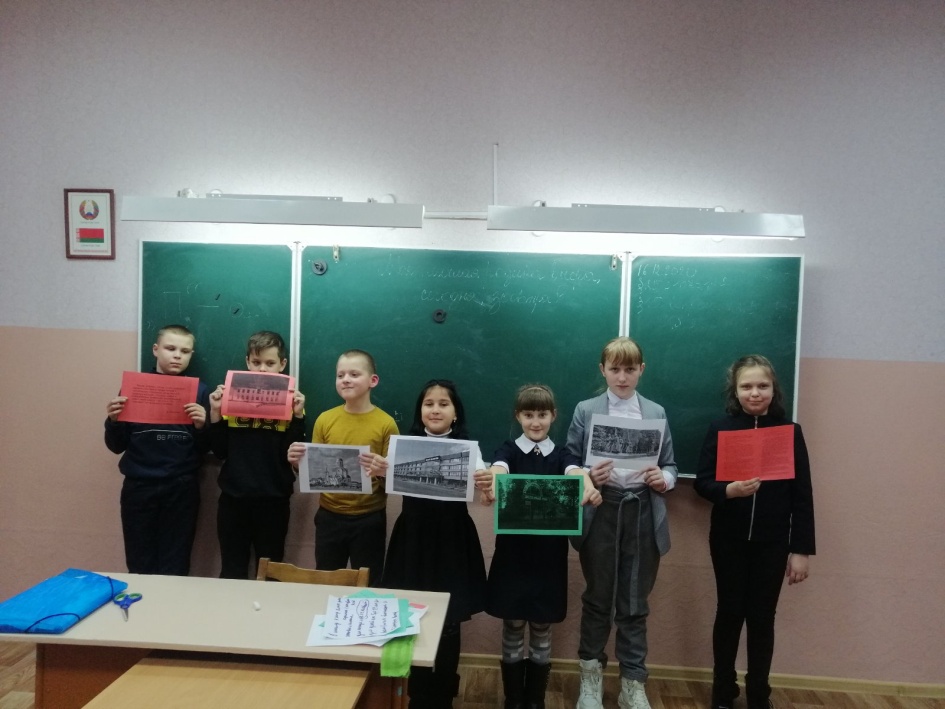 Тема «Я родным краем ганаруся 
і ведаю – я не адзін»
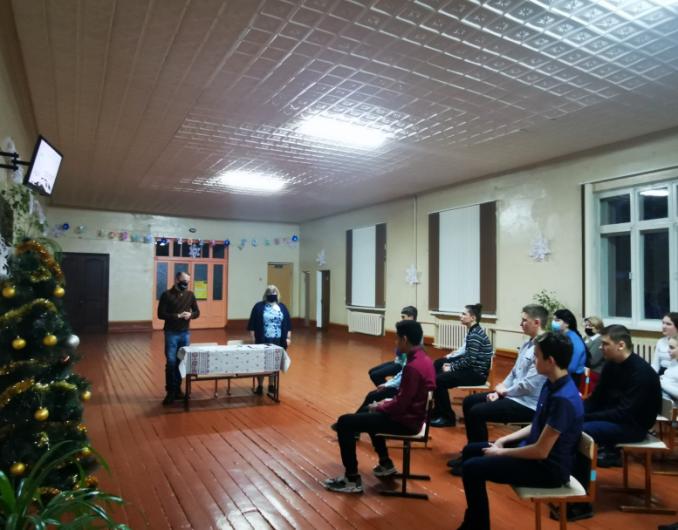 Тема «Белорусская наука: в ногу со временем»
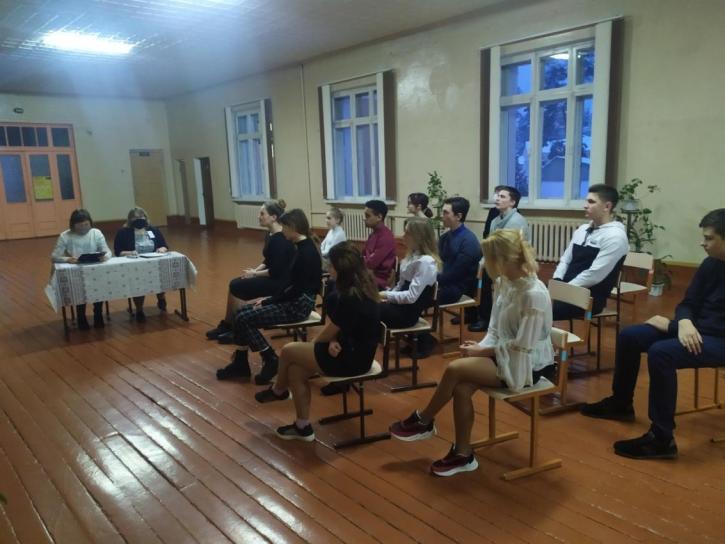 Тема «Закон суров, но это - Закон!»
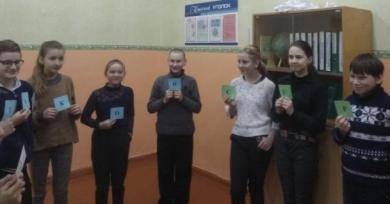 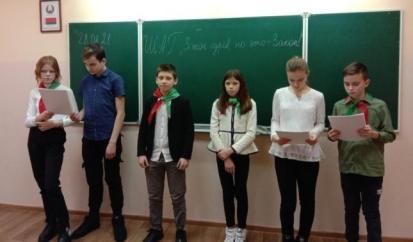 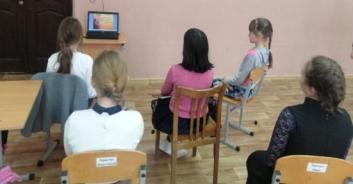 Тема «В единстве народа - сила независимого государства»
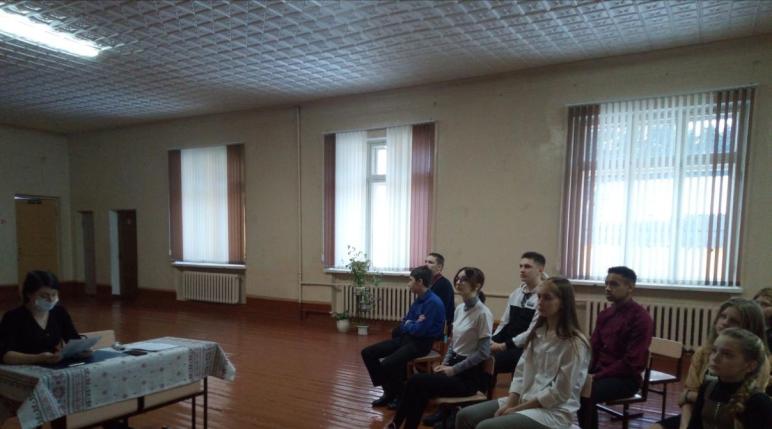 Диалог-спор «Молодёжные субкультуры: 
самовыражение или протест?»
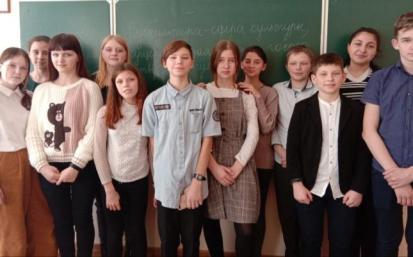 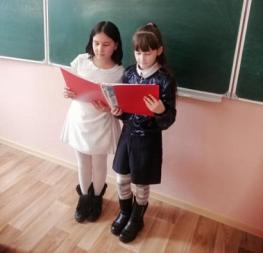 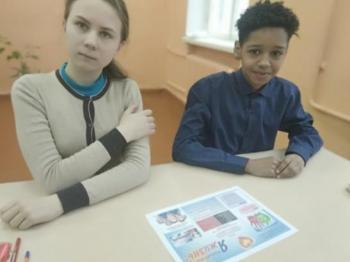 Тема «Беларусь и Россия: история становления 
и развития Союзного государства»
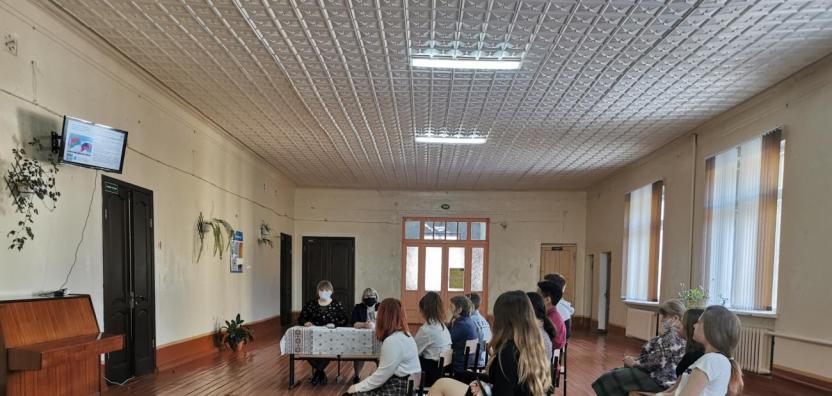 Акция «У природы есть друзья — ты и я»
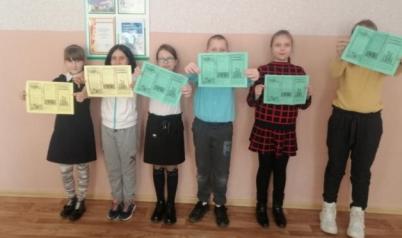 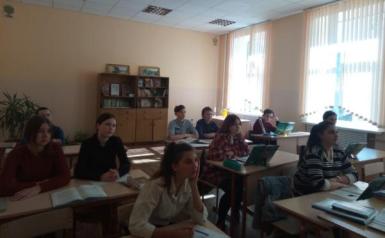 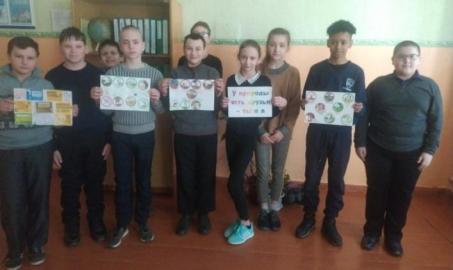 Тема «О духовных и нравственных ценностях: диалог поколений»
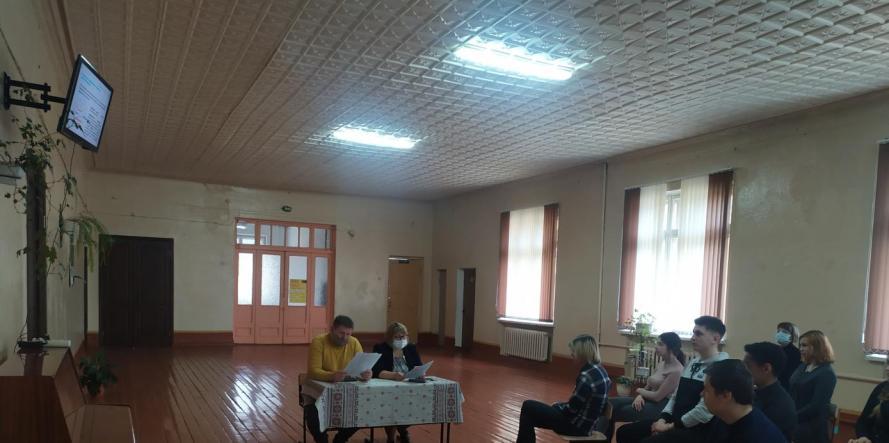 Арт-проект «Наши путешествия по Беларуси»
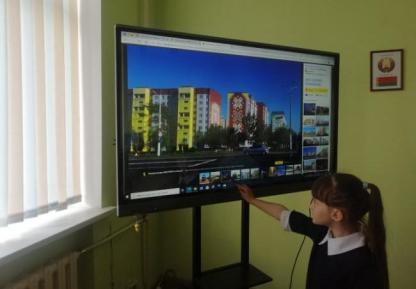 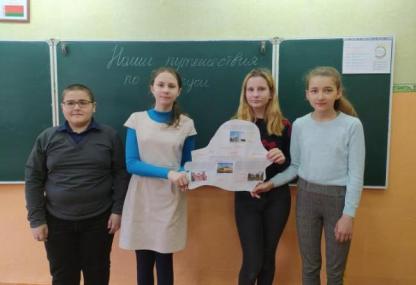 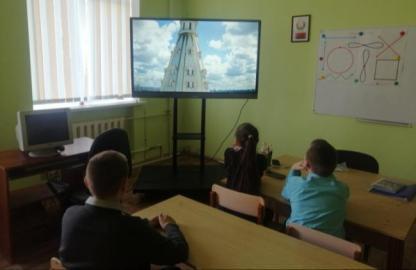 Тема «Смотри и помни»
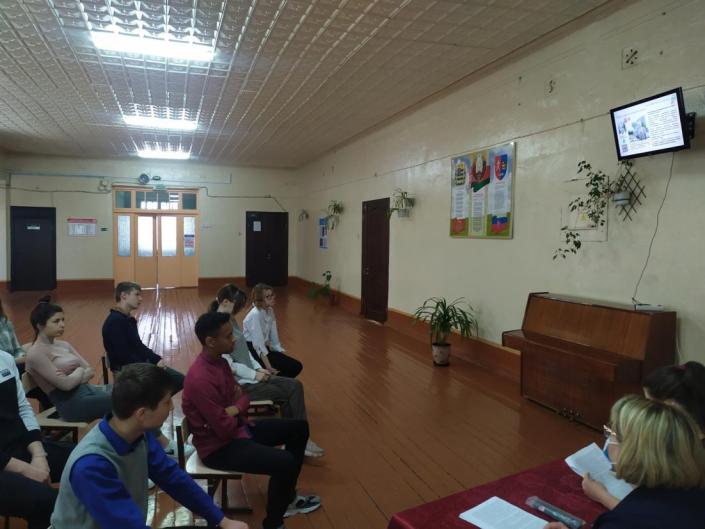 Информ-дайджест «Беларусь на карте мира»
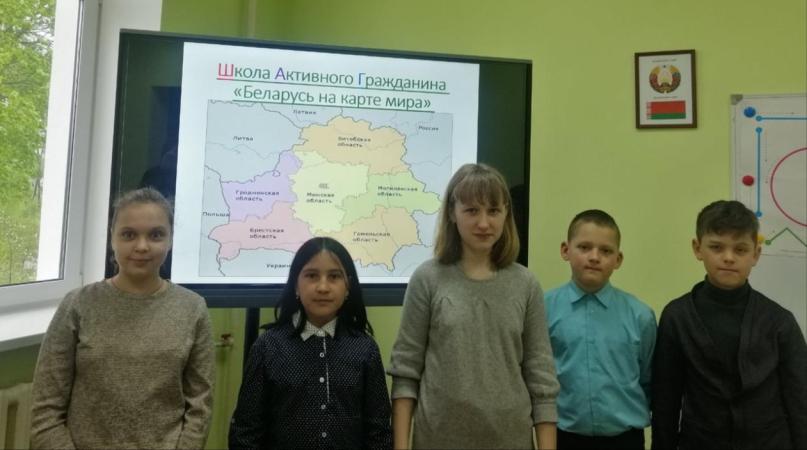 Обзор «Нам Родина подарила счастливое детство»
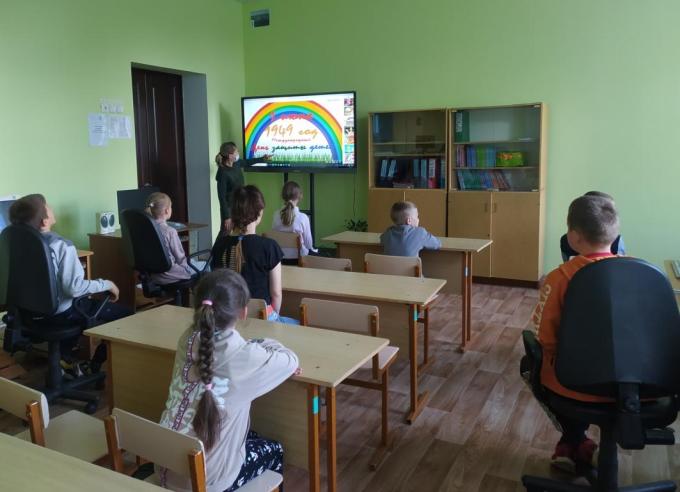 Аукцион идей «Докажем делом, 
что не зря на нас надеется Земля»
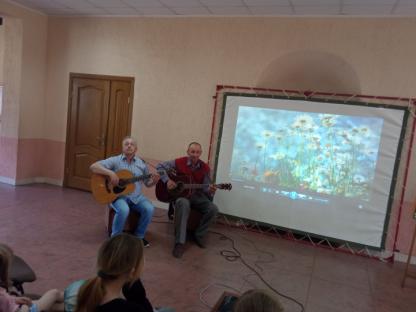 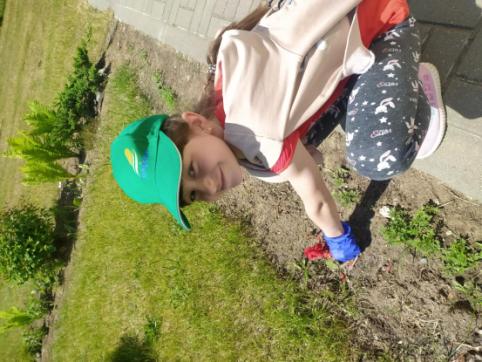